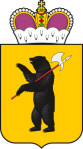 Департамент образования Ярославской области
Проведение государственной итоговой аттестации по образовательным программам среднего общего образования в 2023 году
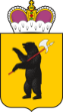 Департамент образования 
Ярославской области
ГИА-11
Порядок проведения государственной итоговой аттестации 
по образовательным программам среднего общего образования 
/утвержден приказом Министерства просвещения и Федеральной службы по надзору в сфере образования и науки от 07.11.2018 №190/1512/
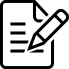 ГВЭ
ЕГЭ
Русский язык
Математика (профильный уровень)
Математика (базовый уровень)
История
Обществознание
Физика
Химия
Биология
География
Литература
Информатика и ИКТ
Иностранные языки:
английский 
французский 
немецкий
испанский 
китайский
Срок подачи заявления – до 1 февраля 2023 года
в свою образовательную организацию
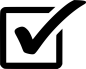 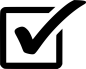 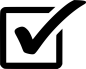 «Зачет» за итоговое сочинение (изложение)
Нет академической задолженности
Полностью выполнен учебный план
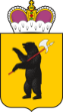 ПРОЕКТ РАСПИСАНИЯ ГИА-11
Департамент образования 
Ярославской области
ИТОГОВОЕ СОЧИНЕНИЕ
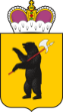 Департамент образования 
Ярославской области
Повторно (1 февраля, 3 мая) допускаются:

Получившие «незачет»
Не явившиеся по уважительным причинам
Не завершившие написание ИС(И) по уважительным причинам
Удаленные за нарушение требований
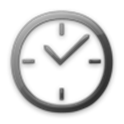 3 часа 55 минут
Темы итогового сочинения в 2022/2023 учебном году формируются из закрытого банка тем

1.Духовно-нравственные ориентиры в жизни человека

2.Семья, общество, Отечество в жизни человека

3.Природа и культура в жизни человека
Результаты сочинения 

как допуск к ГИА - бессрочно 

в случае представления его при приеме на обучение по программам бакалавриата и программам специалитета действительно в течение четырех лет, следующих за годом написания такого сочинения.
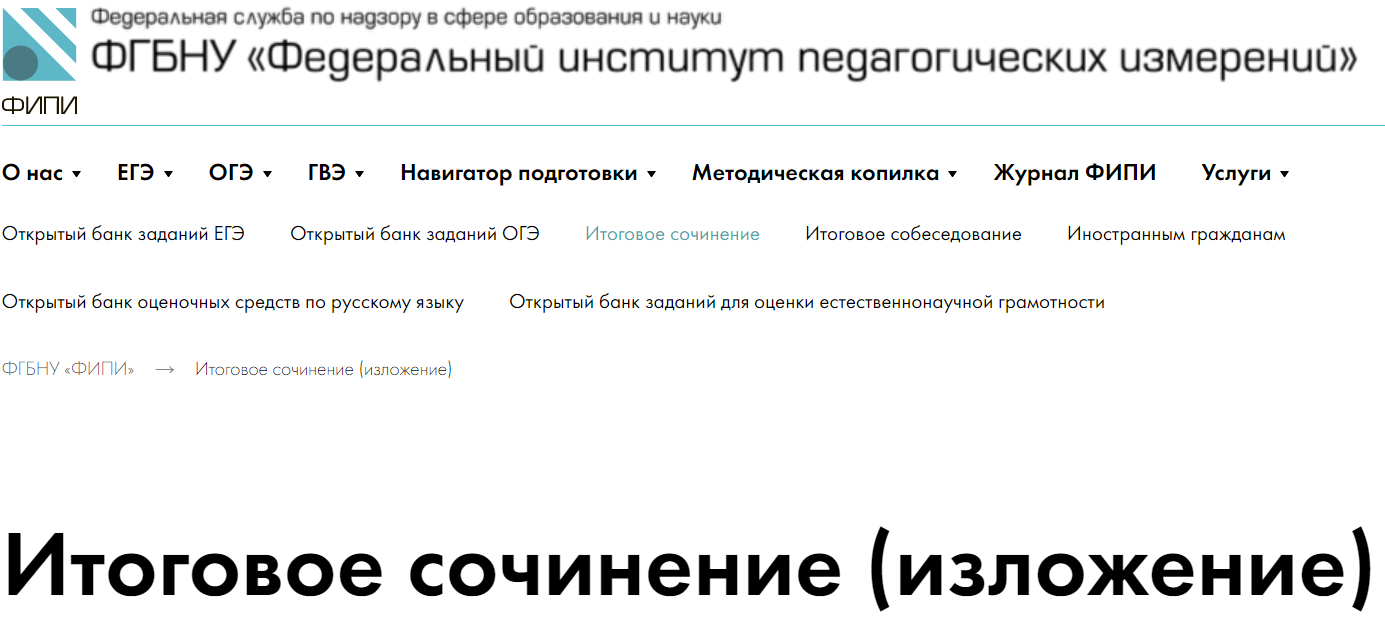 http://checkege.rustest.ru/
fipi.ru
ОСОБЫЕ УСЛОВИЯ ГИА-11
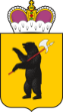 Департамент образования 
Ярославской области
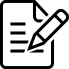 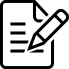 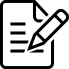 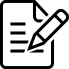 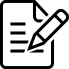 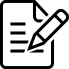 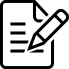 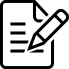 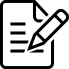 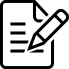 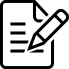 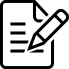 ПМПК ЯРОСЛАВСКОЙ ОБЛАСТИ
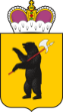 Департамент образования 
Ярославской области
ЕГЭ в 2023 году
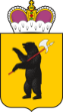 Департамент образования 
Ярославской области
Информатика и ИКТ 
в компьютерной форме
КЕГЭ
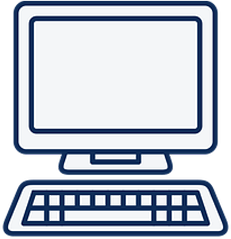 Перечень ПО, предоставляемого участнику, формируется ОИВ

coikko.ru
Горячая линия департамента образования Ярославской области по вопросам ГИА-11
(4852) 40-08-66, 40-08-63
Сканирование ЭМ
в штабе ППЭ
Передача ЭМ 
по сети
Интернет
Печать ЭМ 
в аудитории
ОФИЦИАЛЬНЫЕ РЕСУРСЫ
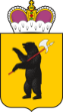 Департамент образования 
Ярославской области
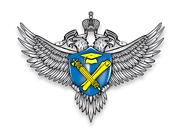 http://obrnadzor.gov.ru

Федеральная служба по надзору в сфере образования и науки
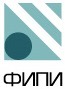 www.fipi.ru
ФГБНУ «Федеральный институт педагогических измерений»
ОФИЦИАЛЬНЫЕ РЕСУРСЫ
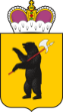 Департамент образования 
Ярославской области
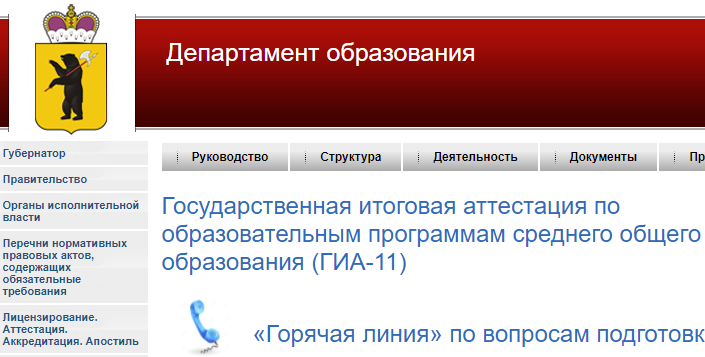 www.yarregion.ru/depts/dobr
Департамент образования Ярославской области:(4852) 40-08-66
(4852) 40-08-63
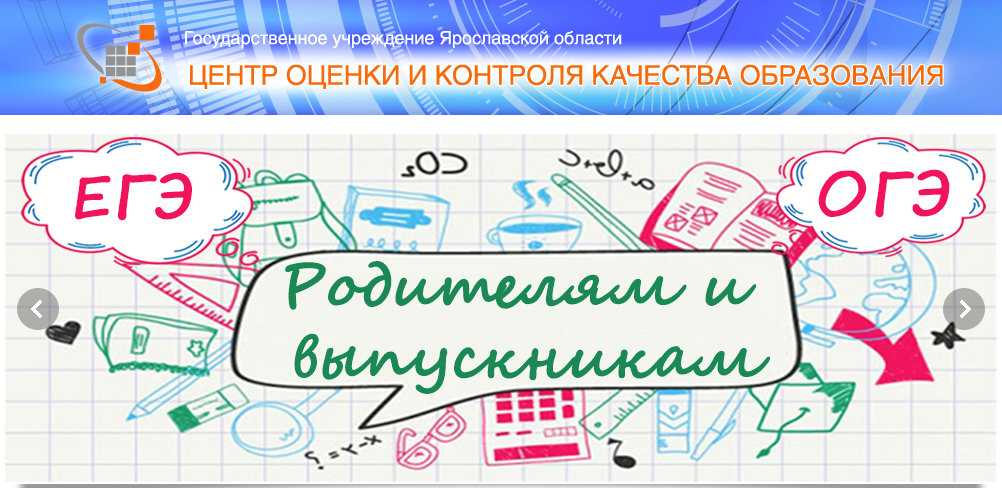 www.coikko.ru
Государственное учреждение Ярославской области 
«Центр оценки и контроля качества образования»(4852) 28-36-76